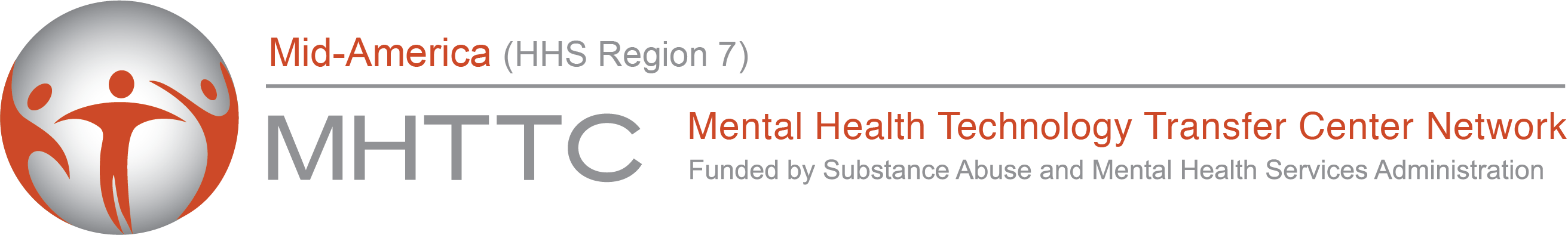 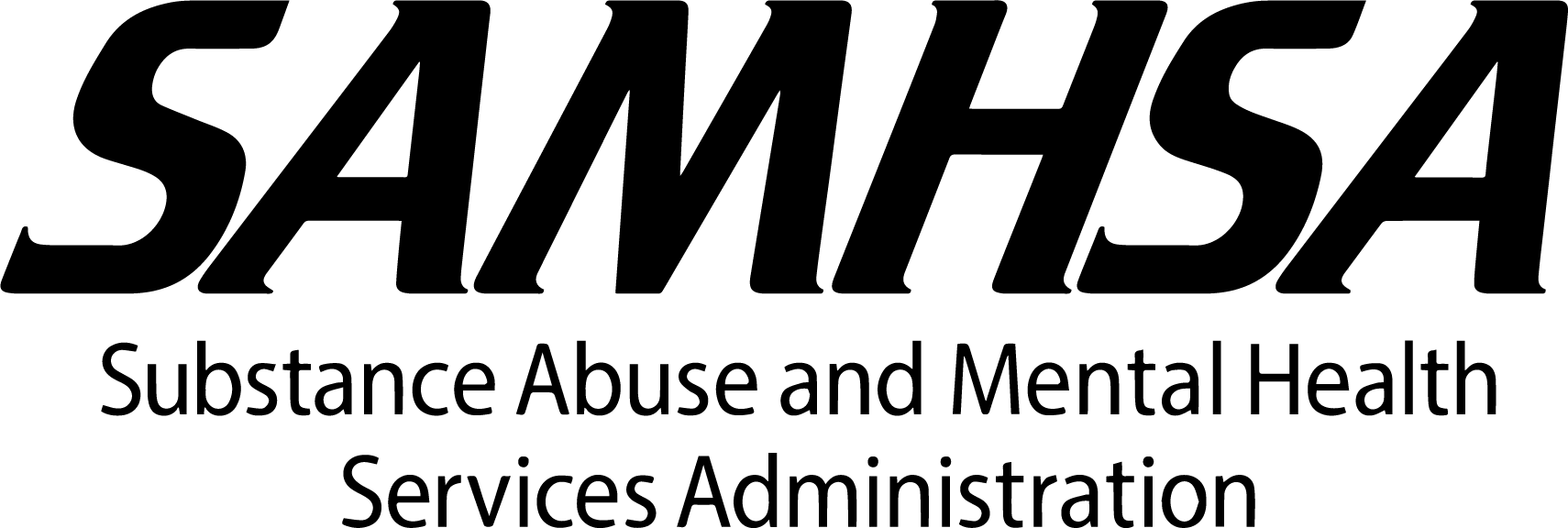 Managing Chronic Pain in the Patient Centered Medical Home Webinar Series
Christian Klepper, PsyD, Mid-America MHTTC
Tyler Brown, PsyD, Medstar National Rehabilitation Hospital
Chase Grosse, PsyD, Floyd Family Medicine Residency
Brandy Clarke, PhD, Mid-America MHTTC
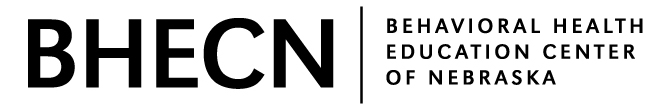 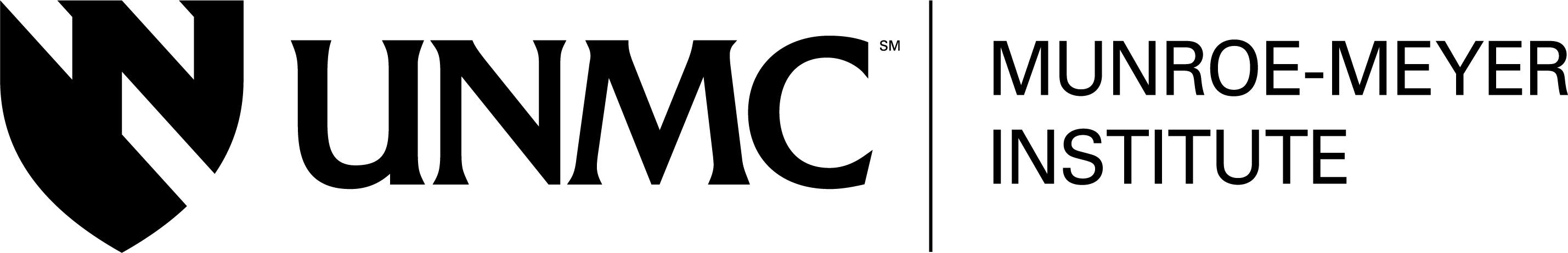 Asking Questions
Mobile
Web
Option 1: Raise your hand to ask a question aloud.








Option 2: Type your question in to have it read for you.
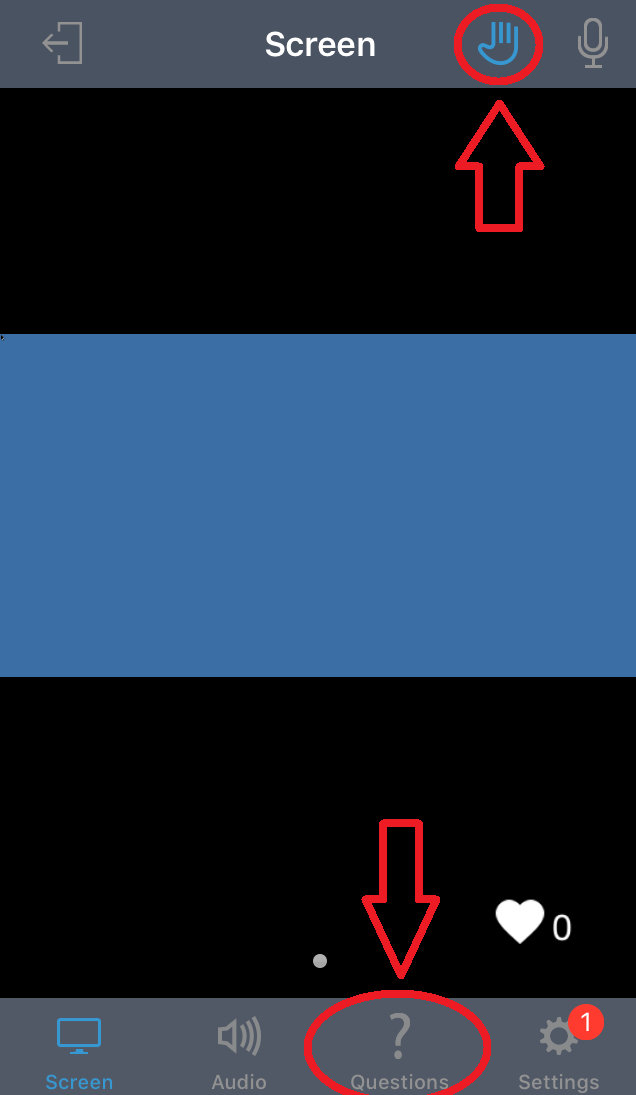 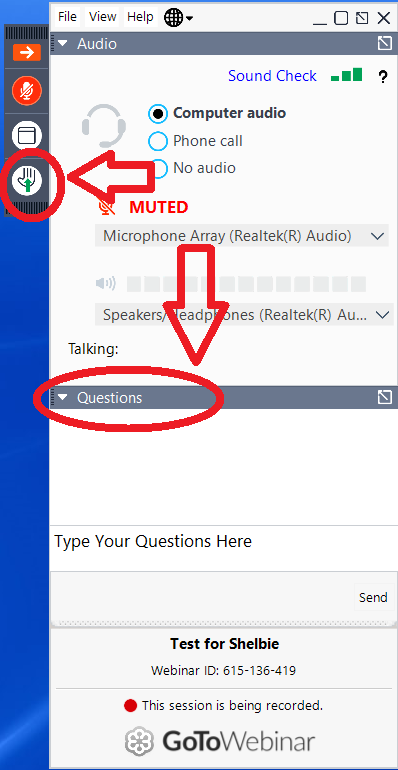 We, Drs. Clarke, Klepper, Grosse & Brown, have no financial, personal, or professional conflicts of interest in this training titled “Managing Chronic Pain in the Patient Centered Medical Home Webinar Series”.
Evaluation and follow up
At the end of this session, you will be asked to complete a brief evaluation sent via email.
Because this event is federally funded, we are required to ask about participants’ satisfaction with our services.
To maintain our funding, we are required to get 80% follow-up.
We greatly value your feedback and participation in the survey!!
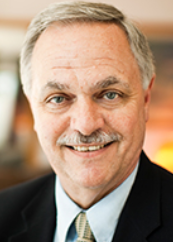 What is the Mid-America MHTTC?
Funded by the Substance Abuse and Mental Health Services Administration 
Five-year grant of $5.2 million
Awarded to Dr. Joseph Evans at theUniversity of Nebraska Medical Center
Serves to align mental health systems and professional competencies with evidence-based practices
Operates in Missouri, Iowa, Nebraska and Kansas
Provides free/low cost training and technical assistance on a variety of topics germane to effective mental health practice
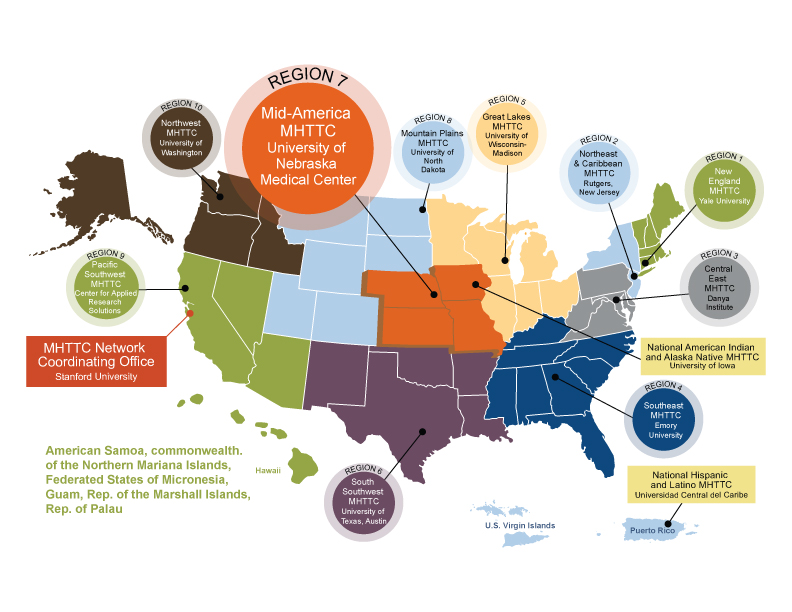 10 Regional Centers
National Hispanic & Latino Center
National American Indian and Alaska Native Center
Network Coordinating Office
[Speaker Notes: 10 Regional Centers​
National Hispanic & Latino Center​
National American Indian and Alaska Native Center​
Network Coordinating Office​]
Mid-America MHTTC Team
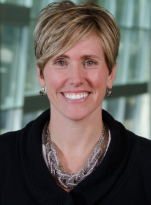 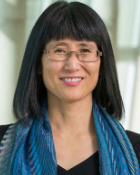 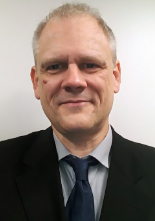 Shinobu Watanabe-Galloway:
Program Evaluator
Bill Baerentzen: 
Project Coordinator
Brandy Clarke: 
Project Director
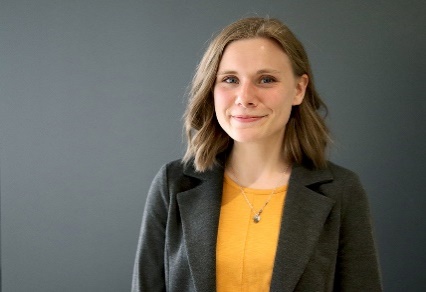 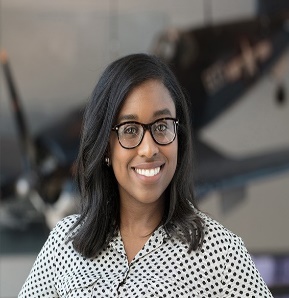 Shelbie Johnson: 
Grant Manager
Lauren Robinson: 
Communications
MHTTC Services
Training Levels
Universal: Conference presentations, newsletters, brief consultation
Targeted: Online courses, webinar series, focused knowledge-sharing, short-term training, replication guides
Intensive: Ongoing relationship between the TTC program and agency receiving services
Outcomes
Universal: Increased reach of information and tools about evidence-based practice
Targeted: Increased motivation to use and apply specific interventions
Intensive: Policy and program changes with implementation of interventions by users
Specialized Training Topics
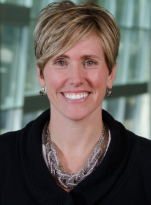 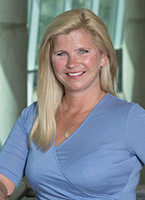 Brandy Clarke, PhD
Project Director
Rachel Valleley, PhD 
IC Program Director
Integrated Care Program
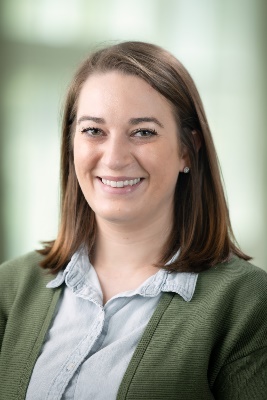 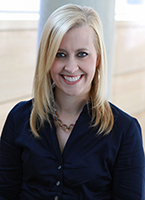 Holly Roberts, PhD
Faculty Trainer
Christian Klepper, PsyD
IC Program Coordinator
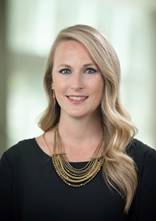 Eryn McMaster, PhD
Faculty Trainer
Integrated Behavioral Health in Primary Care
MHTTC staff have 20+ years of experience integrating behavioral health into primary care in 40+ rural, suburban, and urban sites
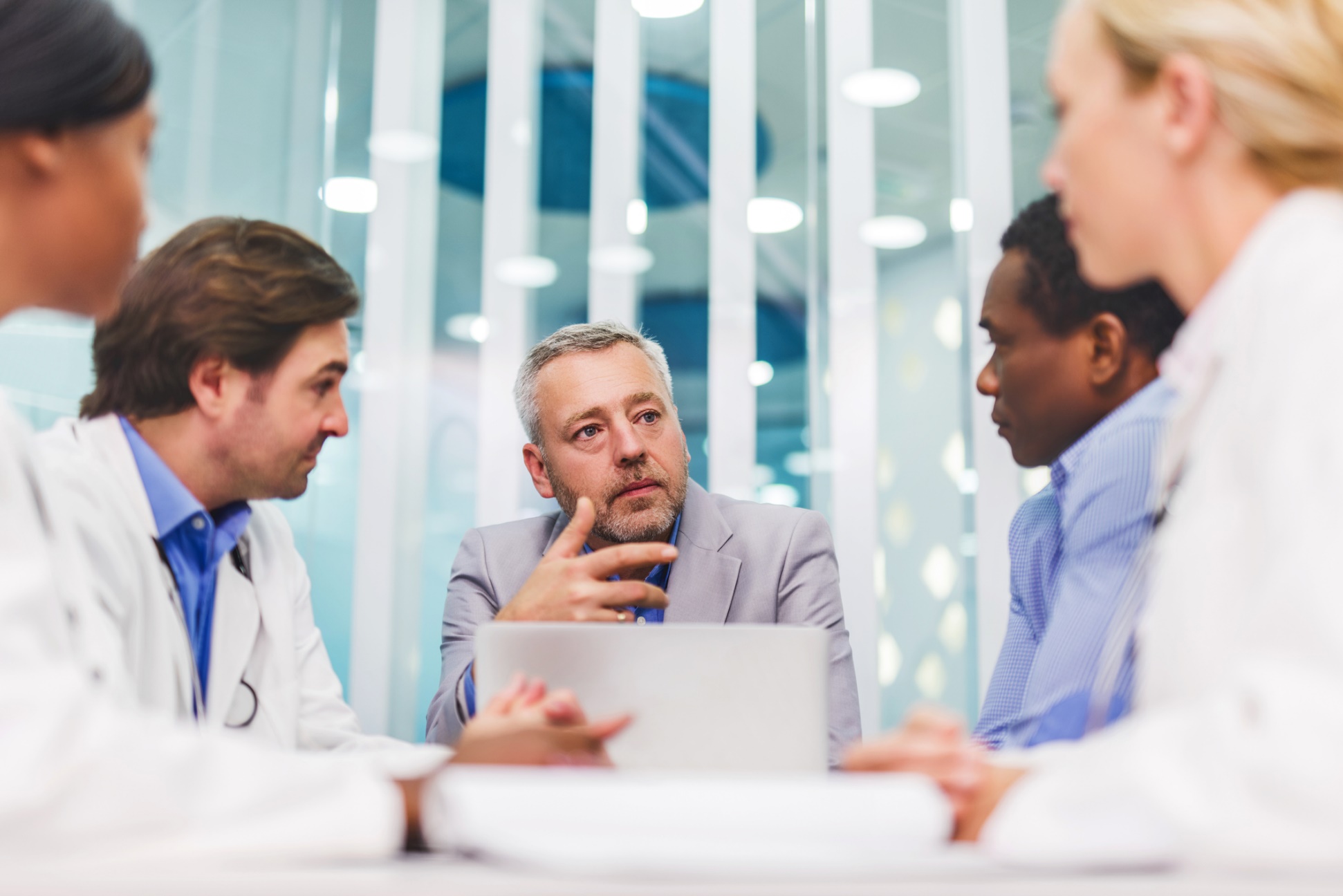 Training and TA in Integrated Care
Introductions
Dr. Tyler Brown is a second-year postdoctoral fellow at Medstar National Rehabilitation Hospital in Washington, DC. He completed his Psy.D. in Clinical Psychology at Mercer University in Atlanta, GA. Dr. Brown has six years of supervised experience working in psychology with an emphasis on rehabilitation and health related issues including chronic pain, spinal cord injury, amputation, stroke, multiple sclerosis, and brain injury. Dr. Brown is a licensed Psychology Associate in the District of Columbia and recently Licensed Psychologist in the state of Virginia. He is also a member of the APA Division 22 Rehabilitation and Division 38 Health Psychology organizations.
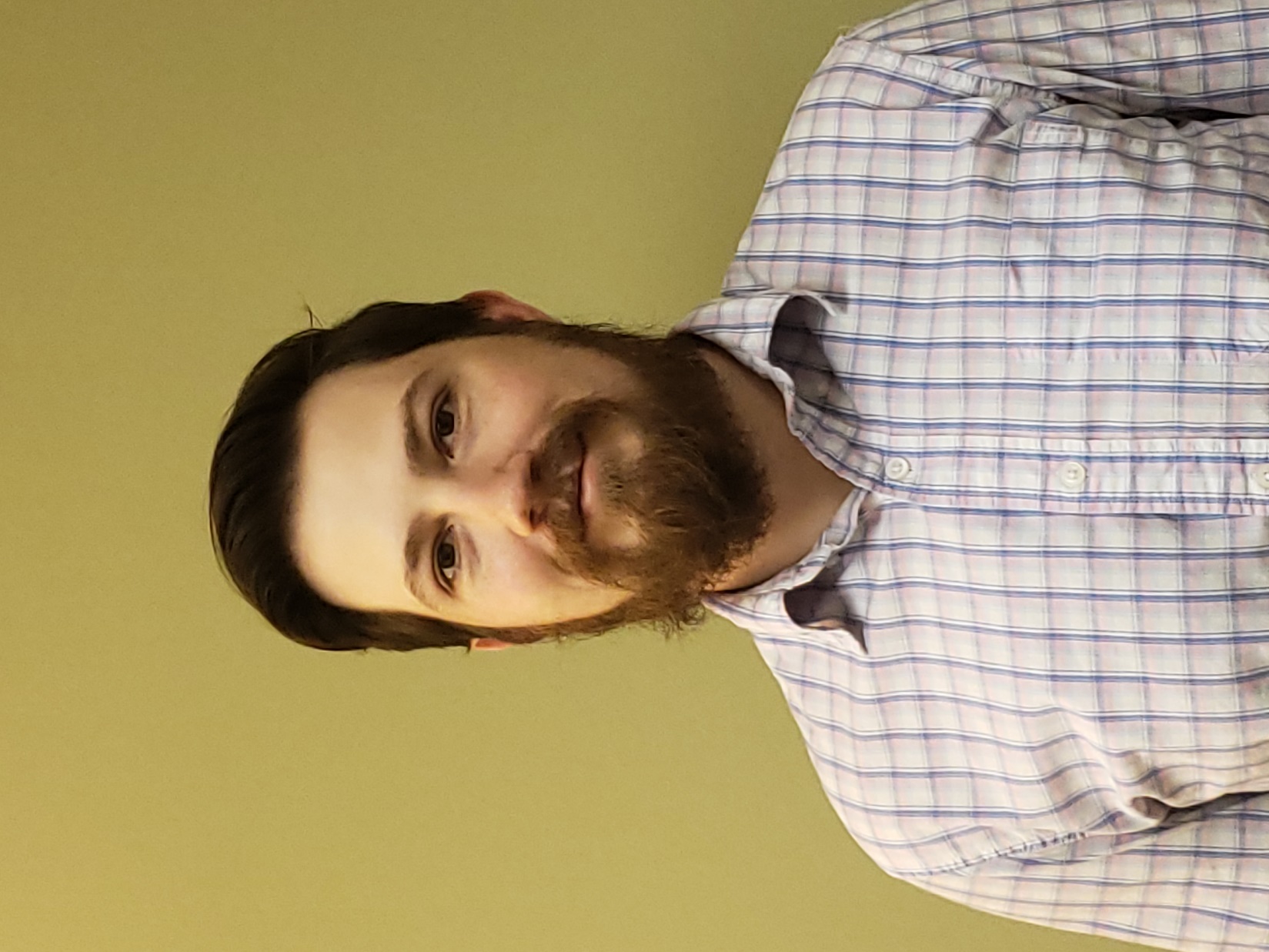 Dr. Chase Grosse is the Director of Behavioral Medicine at the Floyd Family Medicine Residency in Rome, Georgia. Dr. Grosse graduated from Mercer University. He completed an internship in health service psychology at the University of Texas at Tyler Health Sciences Center. He completed his fellowship in Clinical Health Psychology at Ascension Genesys Hospital in Grand Blanc, Michigan. Throughout his graduate and training programs, Dr. Grosse has focused on integrating behavioral health, including behavioral pain management, into medical settings and training medical residents and fellows.
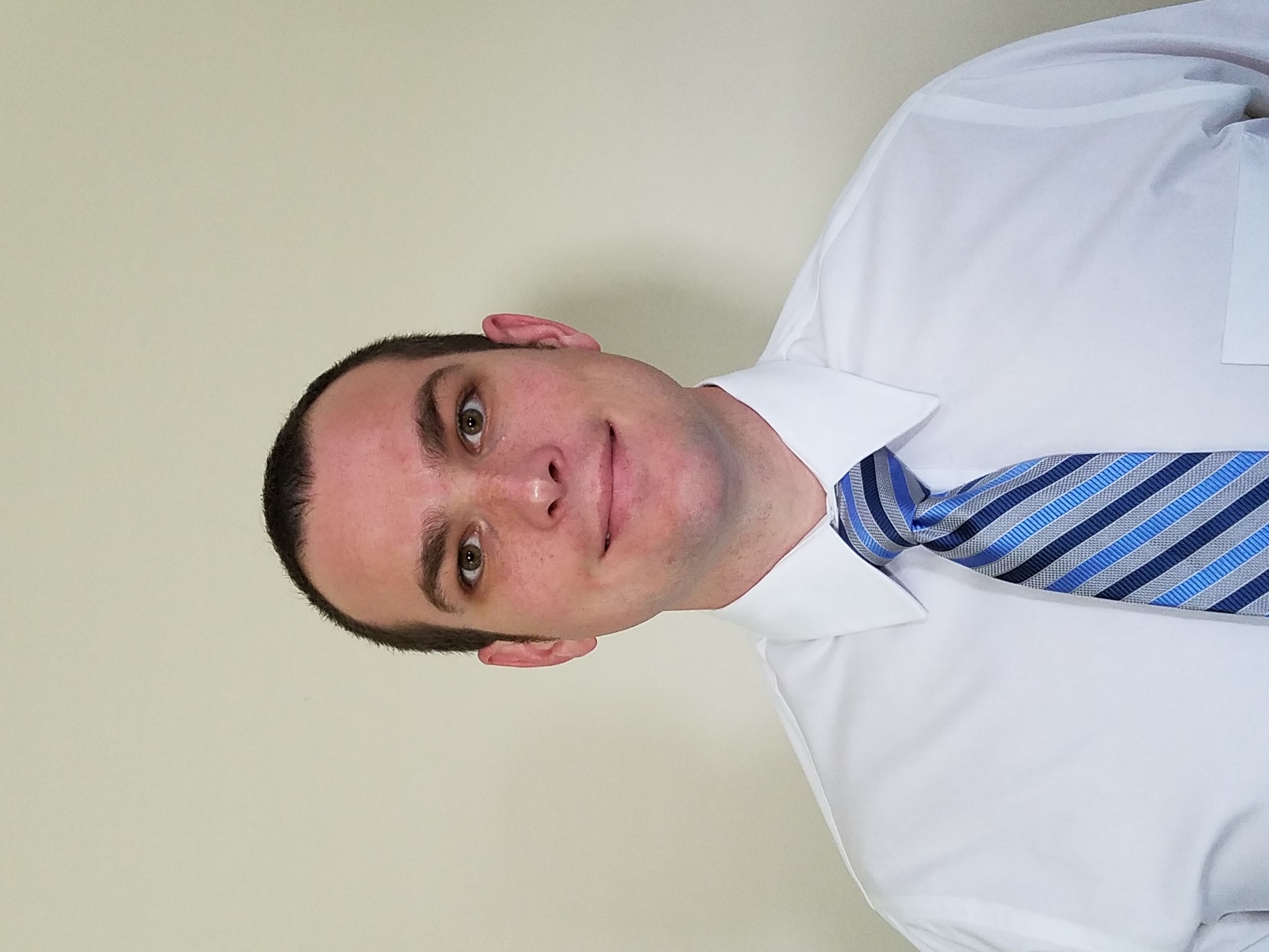 Actionable Goals
Identify elements of a biopsychosocial assessment
Assess for common comorbid issues
Identify free or low cost assessment tools
Describe the role of a behavioral health provider in the team-based assessment of pain
Identify strategies for connecting assessment to intervention
Review of Previous Content
Key Domains and Their Interaction
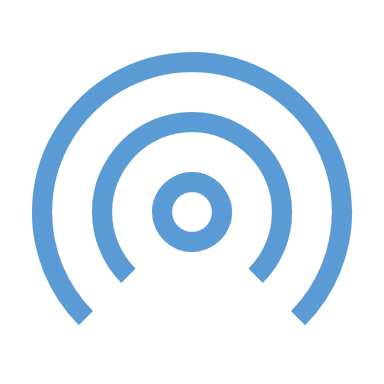 Physical
Functioning
Affect/Psychiatric 
Cognitive
Social
Culture
Spiritual
Values (love, work, play, health)
Physical environment

In Primary Care this is targeted. Less open ended questioning.
[Speaker Notes: Fxn/Behavior – What does your pain keep you from doing? Work/Love/Play. If not for the pain what would you be doing? Sleep? Magic wand questions. Return to Losier's linear model – Behaviors are observable! What are they doing!? – Facial expressions, limping, guarding, vocalizations. Take note!
Affect – mental health or subclinical sx. Comorbidities (discussed later in this presentation)
Physical – Where does it hurt? What makes it better/worse 1-10 scale. Time of day. Activity. Before/After. The type of pain will drive the intervention despite overlap. 
Cognitive – What does your pt think about your pain. You get a lot of this from the other questions. I hate this… Why me… I don’t deserve statements, My life is ruined. What is their self-talk?
Social – Relationships. How do the people most important to the pt react to their invisible illness. 
Spiritual – Don’t  leave this out. People may feel betrayed or gain strength from their beliefs. This may lead to an excellent intervention. Again Values, Meaning. What is important to them. 
Other illnesses, dxs, substance use. Often already in the chart but you can still screen. 
L/W/P – Part of FACT Contextual interview 

Robinson, P., Gould, D., Strosahl, K., (2011) Real Behavior Change in Primary Care: Improving Patient Outcomes & Increasing job satisfaction. New Harbinger, Oakland. 

Hunter, C., Goodie, J., Oordt. M, Dobmyer, A., (2014) Integrated Behavioral Health in Primary Care: Step–by-Step Guidance for Assessment and Intervention. American Psychological Association, Washington D.C..]
Literacy, Health Literacy, and Numeracy
[Speaker Notes: This is a vulnerable, high risk patient. 
loosely dependent on educational attainment 
This type of education happens during all stages of the pt interaction. 

Griffey R. T., et al. (2016). Shared Decision Making in the Emergency Department Among Patients with Limited Health Literacy: Beyond Slower and Louder. Academic Emergency Medicine.]
Literacy, Health Literacy, and Numeracy
[Speaker Notes: Even for pt with poor reading skills, speaking slowly tends to make listeners focus on single words rather than the whole message.]
Assessment of Pain
Patient Centered Outcomes Questionnaire
Functioning
Tampa Scale of Kinesiophobia (TSK)
Measure of fear of movement/avoidance
17 item Likert scale assessment of injury perception of pain:
I’m afraid that I might injury myself if I exercise 
I am afraid that I might injure myself accidentally
Simply being careful that I do not make any unnecessary movements is the safest thing I can do to prevent my pain from worsening 
“Beliefs that painful activity will result in damage and/or increased suffering and/or functional loss.” (Bunzli et al., 2015)
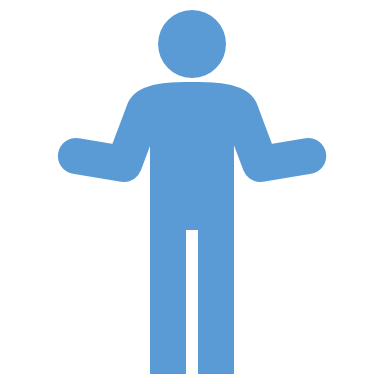 World Health Organization Disability Assessment Schedule (WHODAS 2.0)
Oswestry Low Back Pain Disability Questionnaire
Psychiatric Comorbidities
Patient Health Questionnaire (PHQ-9, PHQ-2, PHQ-A)
Generalized Anxiety Disorder (GAD-7, GAD-2)
Sleep Assessment
Cognitive
Pain Catastrophizing Scale
Social
Values
Sex and Intimacy
Physical Environment
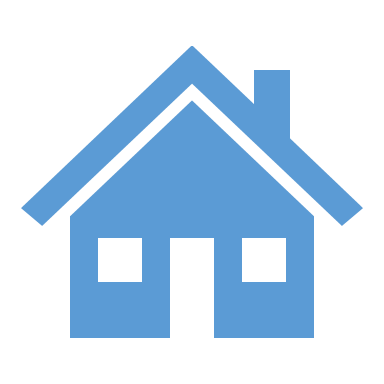 Home environment
Concern for falls
Layout of the home
Living arrangements
Others in the home
Interactions with the outside world
Work environment
Social Security Disability
Assessment of Opioid Misuse Risk
Uses weighted predictors to create a categorical risk (low, medium, high) for men and women separately
Family history of substance abuse (alcohol, illicit, prescription)
Personal history of substance abuse
Age (16-45)
History of preadolescent sexual abuse (women only)
Psychological illness
ADHD
OCD
Bipolar
Schizophrenia
Depression
Very good sensitivity and specificity
94.4% identified as low risk did not display aberrant behavior
90.9% identified as high risk did display aberrant behavior
Opioid Risk Tool (ORT)
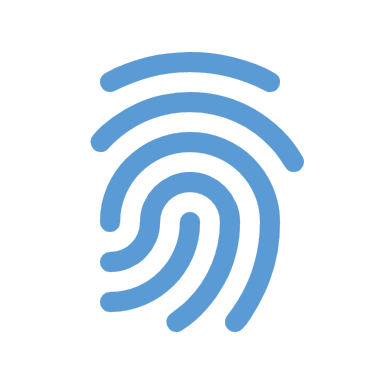 [Speaker Notes: Does not have to be administered directly to the patient
Webster, L. & Webster, R. (2005).  Predicting aberrant behaviors in opioid-treated patients:  Preliminary validation of the opioid risk tool.  Pain Medicine, 6, 432-442.  

https://www.drugabuse.gov/sites/default/files/files/OpioidRiskTool.pdf]
Screener and Opioid Assessment for Patients with Pain – SOAPP-R (Updated Online SOAPP-8)
Example Considerations on SOAPP-R
Current Opioid Misuse Measure (COMM)
Closing the Loop
Providing Feedback to Patient
Integrated Team Communication
Integration – patient-centered team with a unified plan
Distill the information that you are putting in the note
Verbal Communication tools
SBAR – Situation, Background, Assessment, Recommendation/Request
DATAS – Demographics, Assessment, Test, Alerts, Status
I-PASS – Illness severity, Patient summary, Action list, Situational awareness, Synthesis by receiver 
Others that could be adapted for BH provider communications
Communication via EHR
SOAP
APSO
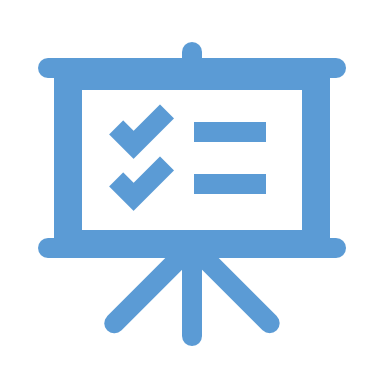 [Speaker Notes: Your site may have already adopted something
QI projects
Patient safety outcome
Provider relationship outcomes]
Links to Assessment Measures
Tampa Scale of Kinesiophobia: http://www.tac.vic.gov.au/__data/assets/pdf_file/0004/27454/tampa_scale_kinesiophobia.pdf
WHODAS 2.0: https://www.who.int/classifications/icf/whodasii/en/
Oswestry Low Back Pain Disability Questionnaire: http://www.rehab.msu.edu/_files/_docs/oswestry_low_back_disability.pdf
PHQ-9: https://www.integration.samhsa.gov/images/res/PHQ%20-%20Questions.pdf: 
PHQ-A: https://www.integration.samhsa.gov/images/res/8.3.4%20Patient%20Health%20Questionnaire%20(PHQ-9)%20Adolescents.pdf
GAD-7: https://www.integration.samhsa.gov/clinical-practice/GAD708.19.08Cartwright.pdf
Pain Catastrophizing Scale: https://sullivan-painresearch.mcgill.ca/pdf/pcs/PCSManual_English.pdf
ORT: https://www.lynnwebstermd.com/opioid-risk-tool/
SOAPP-R: https://www.vcuhealth.org/media/file/Telehealth/SOAPP-R.pdf
COMM: http://mytopcare.org/wp-content/uploads/2013/05/COMM.pdf
References
Bunzli, S., Smith, A., Schutze, R., & O’Sullivan, P. (2015). What do people who score highly on the Tampa Scale of Kinesiophobia Believe? Clinical Journal of Pain, 31, 621-632.
Griffey R. T., et al. (2016). Shared Decision Making in the Emergency Department Among Patients with Limited Health Literacy: Beyond Slower and Louder. Academic Emergency Medicine.
Hunter, C., Goodie, J., Oordt. M, Dobmyer, A., (2014) Integrated Behavioral Health in Primary Care: Step–by-Step Guidance for Assessment and Intervention. American Psychological Association, Washington D.C.. 
Kaufman, M., Silverberg, C., & Odette, F. (2007).  The ultimate guide to sex and disability.  Cleis Press Inc.
Robinson, P., Gould, D., Strosahl, K., (2011) Real Behavior Change in Primary Care: Improving Patient Outcomes & Increasing job satisfaction. New Harbinger, Oakland. 
Webster, L. & Webster, R. (2005). Predicting aberrant behaviors in opioid-treated patients:  Preliminary validation of the opioid risk tool. Pain Medicine, 6, 432-442.
Next Steps
Upcoming Webinars:

Integrating Primary Care for Latinx Families
Thursday, March 5, 2020

Part 3: Management of Chronic Pain
Thursday, March 26, 2020
Follow Mid-America MHTTC:
@MidAmericaMHTTC
/MidAmericaMHTTC
/company/MidAmericaMHTTC
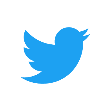 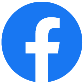 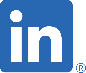 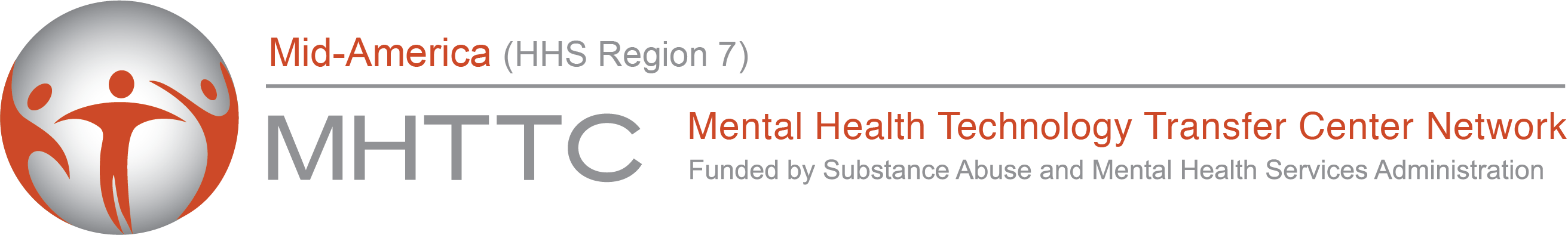 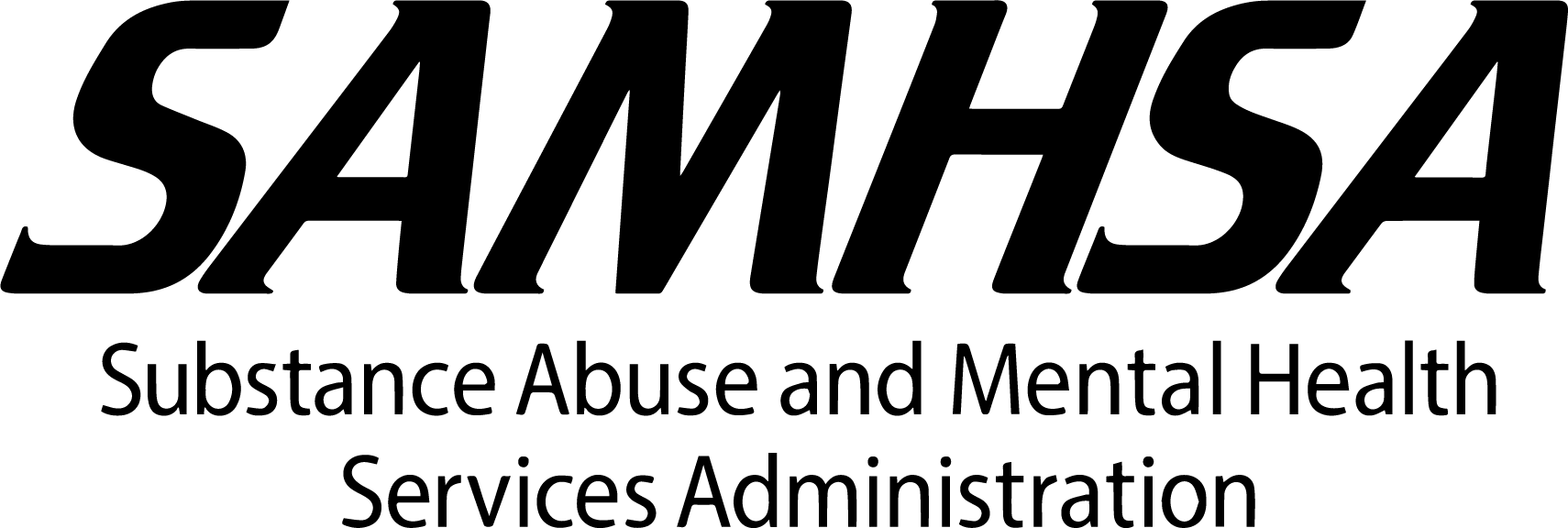 Join our mailing list!SCAN OR TEXT
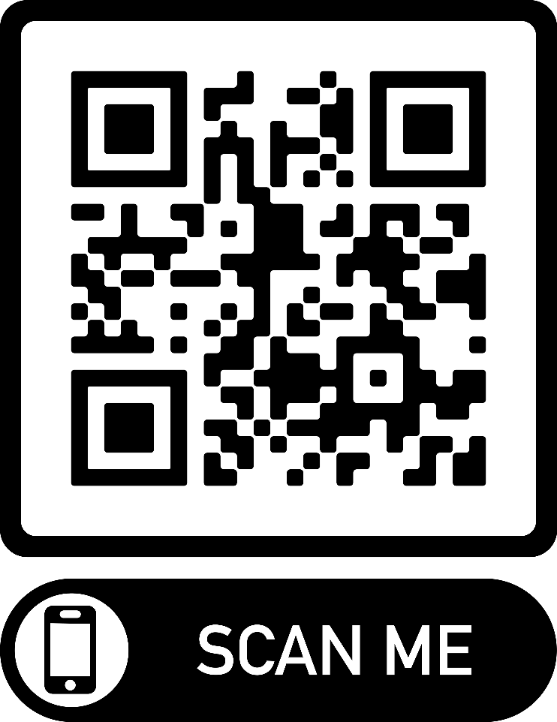 TEXT:  MIDAMERICAMHTTC to 22828 to get started
*Message and data rates may apply
Contact Us: Email: midamerica@mhttcnetwork.org
						Phone: 402-552-7697
https://mhttcnetwork.org/centers/mid-america-mhttc/home
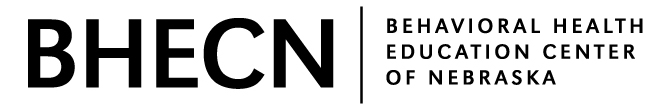 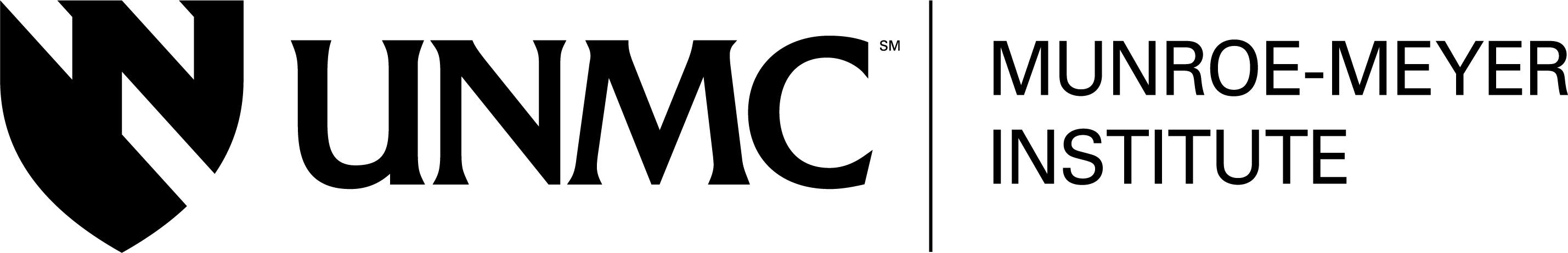